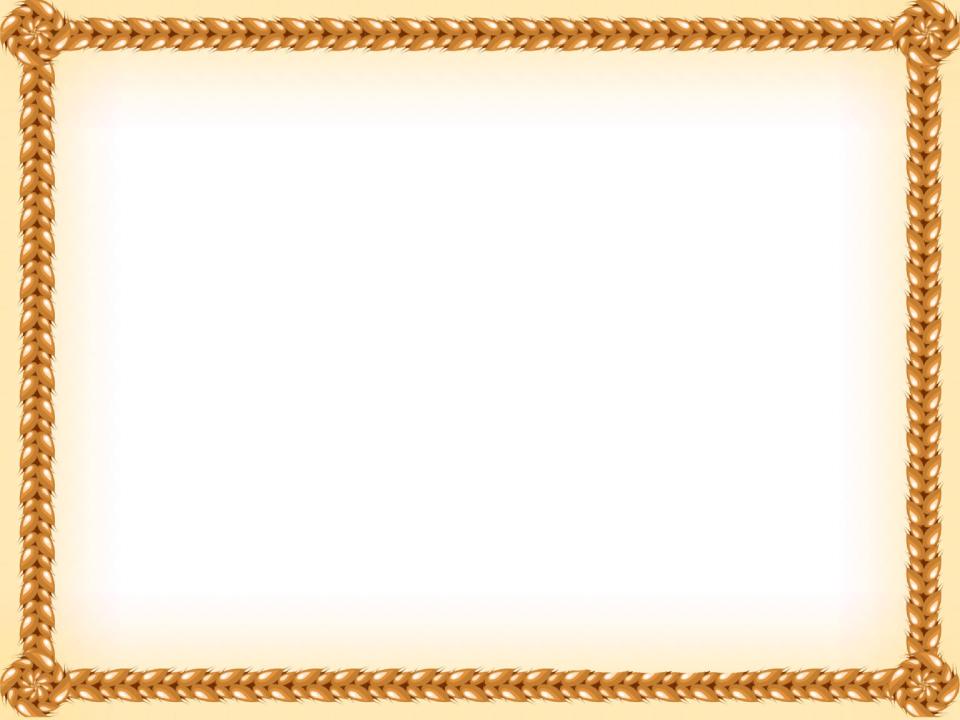 От зернышка
к
колоску
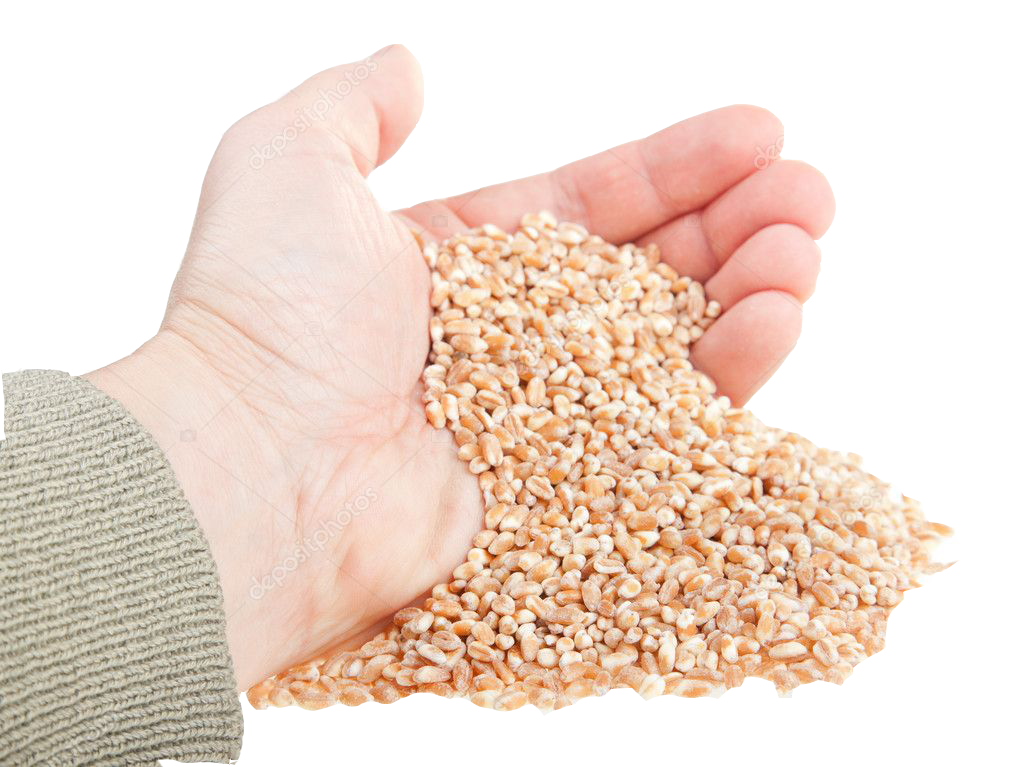 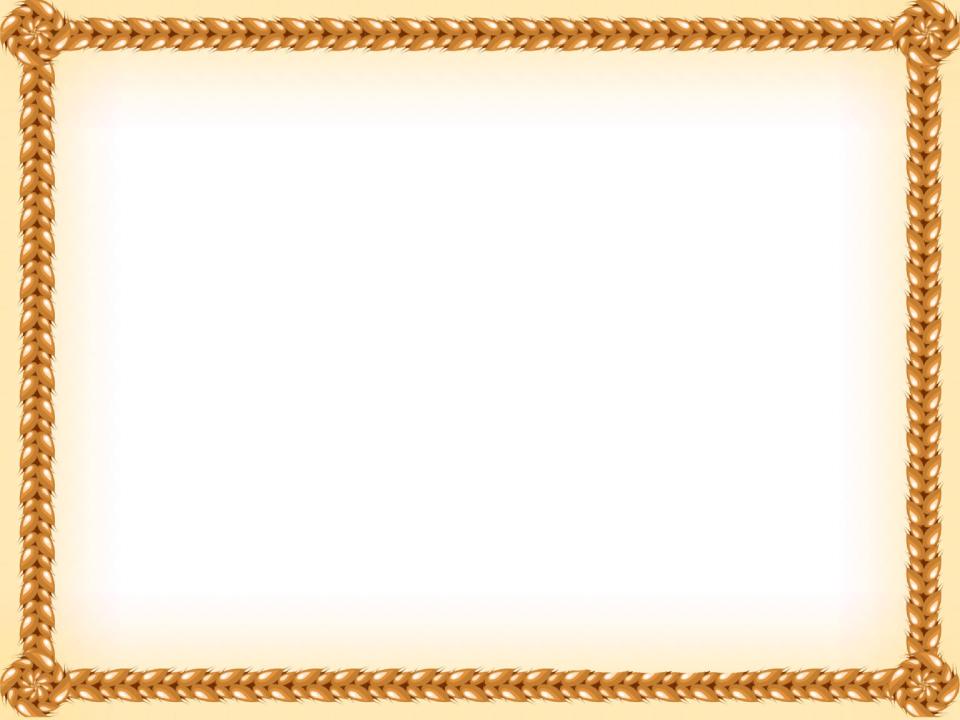 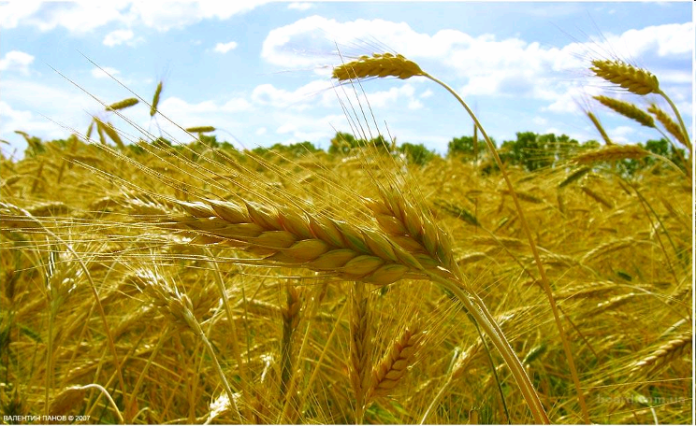 Хлеб  -  один  из  важнейших  продуктов  в  мире, основной  источник   питания, содержащий практически все питательные вещества,  необходимые для жизни.   
За  всю  жизнь  человек съедает  в  общей  сложности  15  тонн  хлеба, причем основная  его часть потребляется не отдельно, а заодно с другими продуктами питания, то есть хлеб выступает как необходимая добавка почти к любой пище.
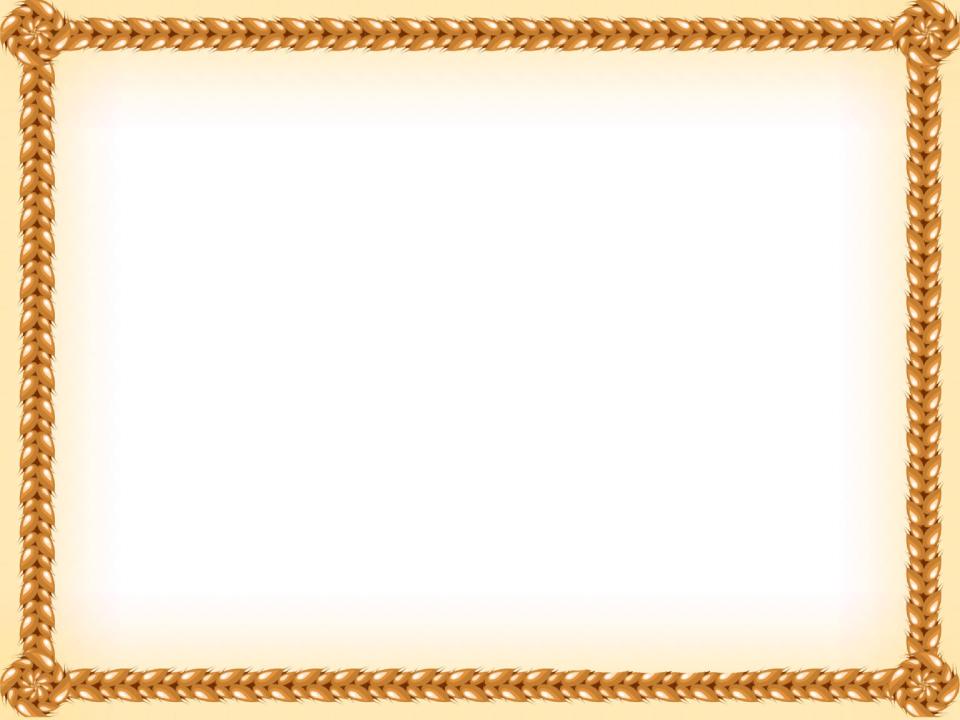 Вспахивают поле
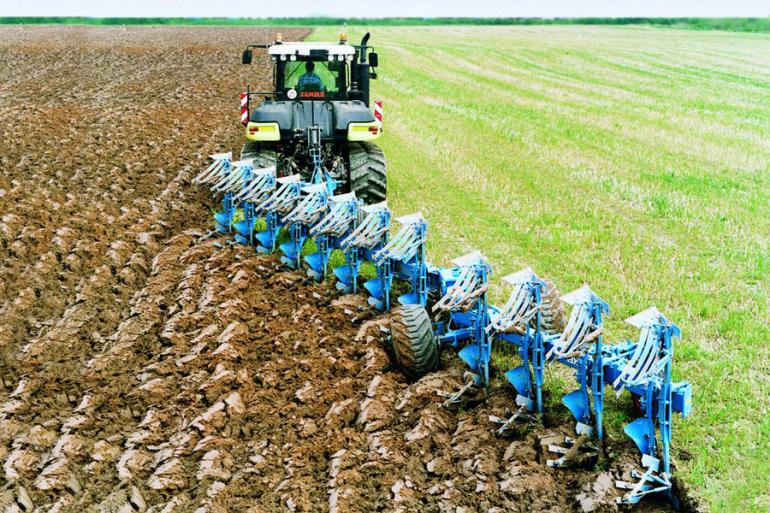 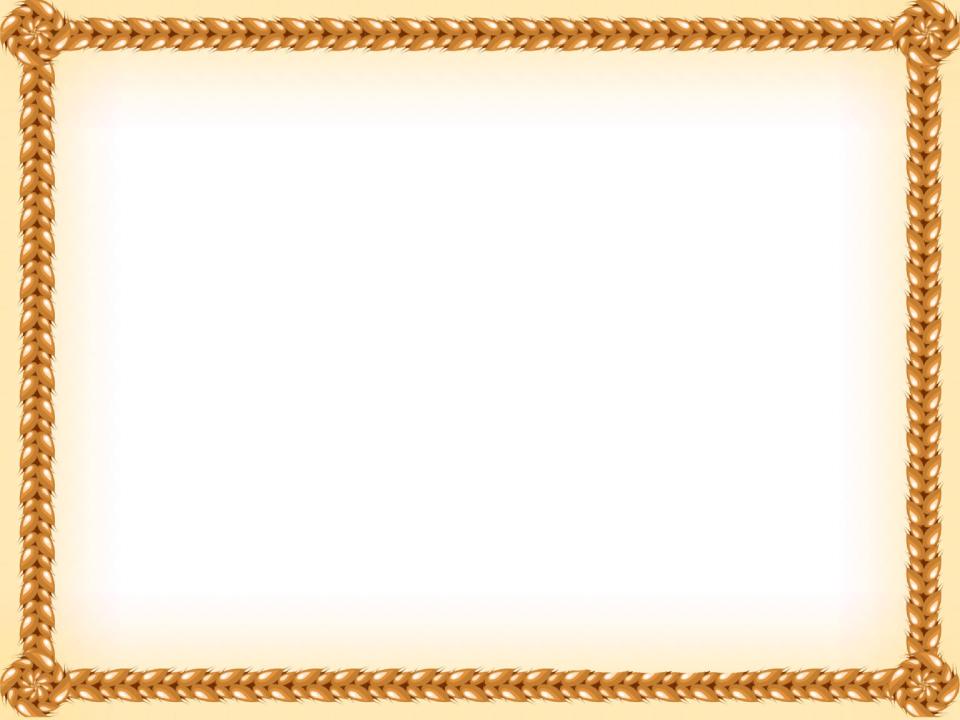 Вспахивают поле
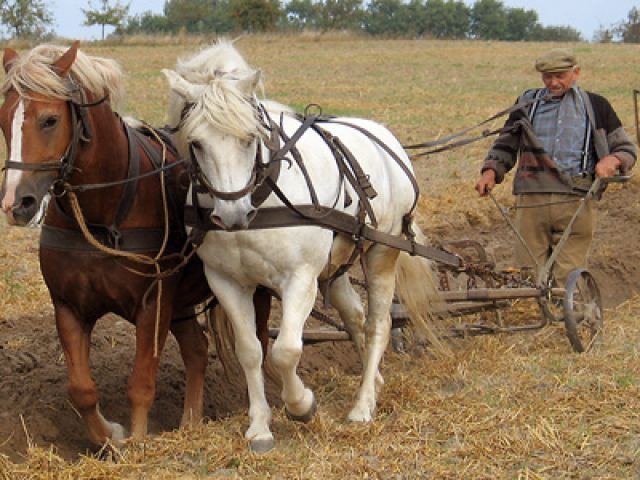 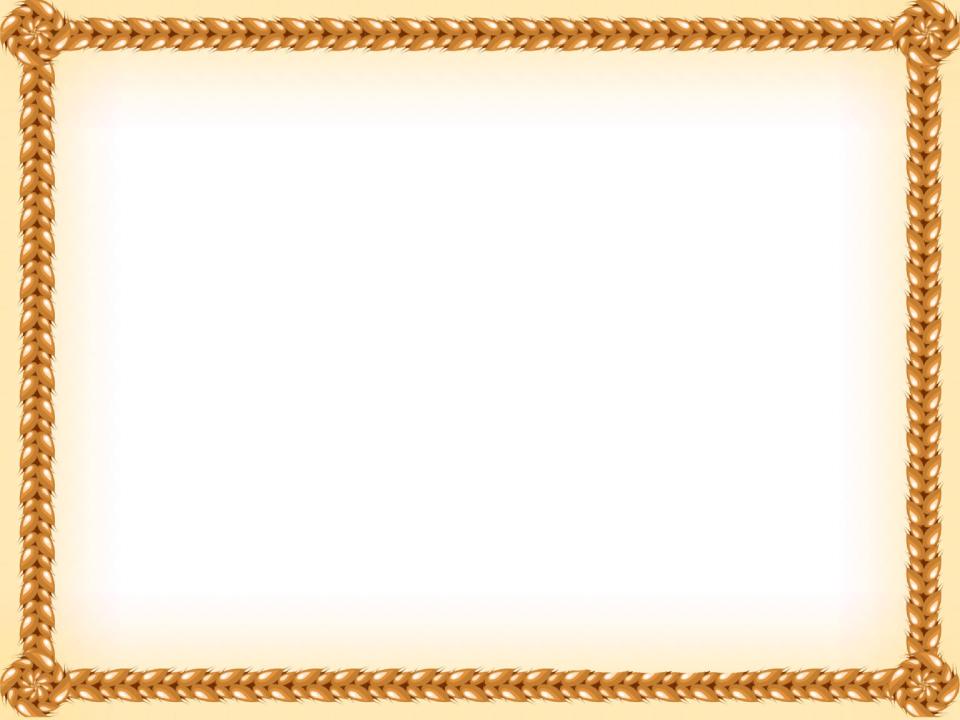 Посев пшеницы
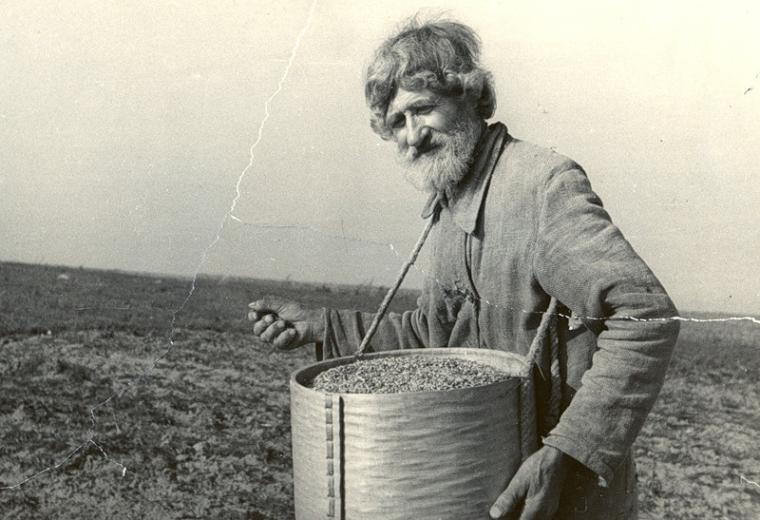 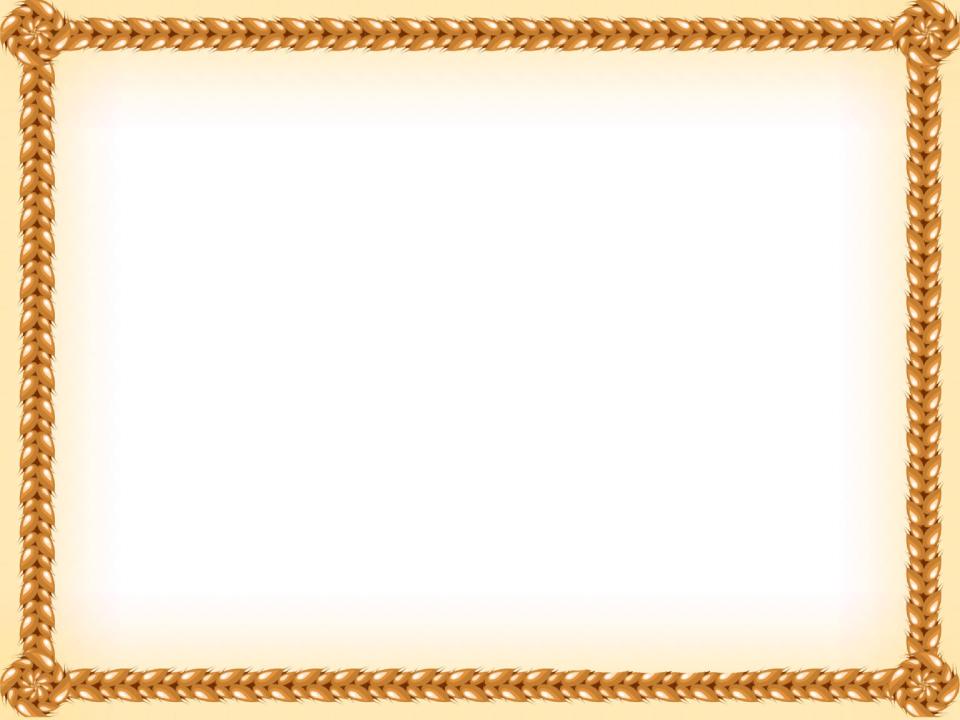 Посев пшеницы
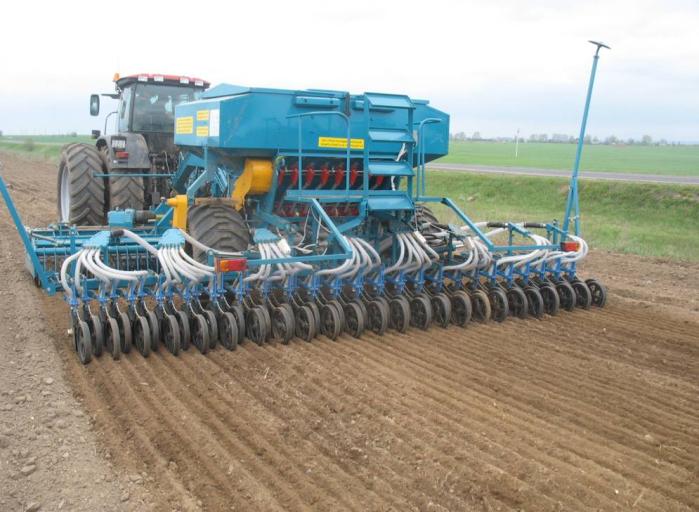 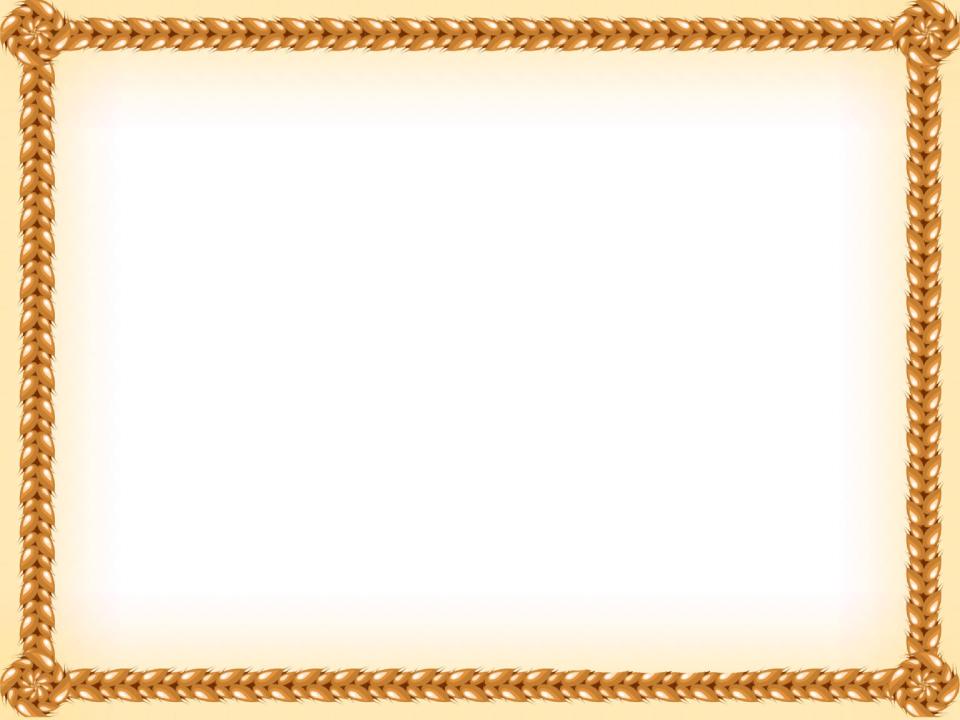 Первые всходы
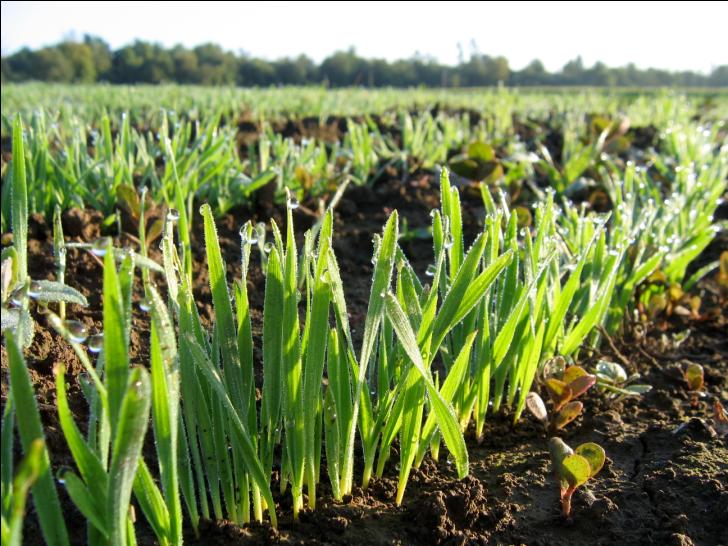 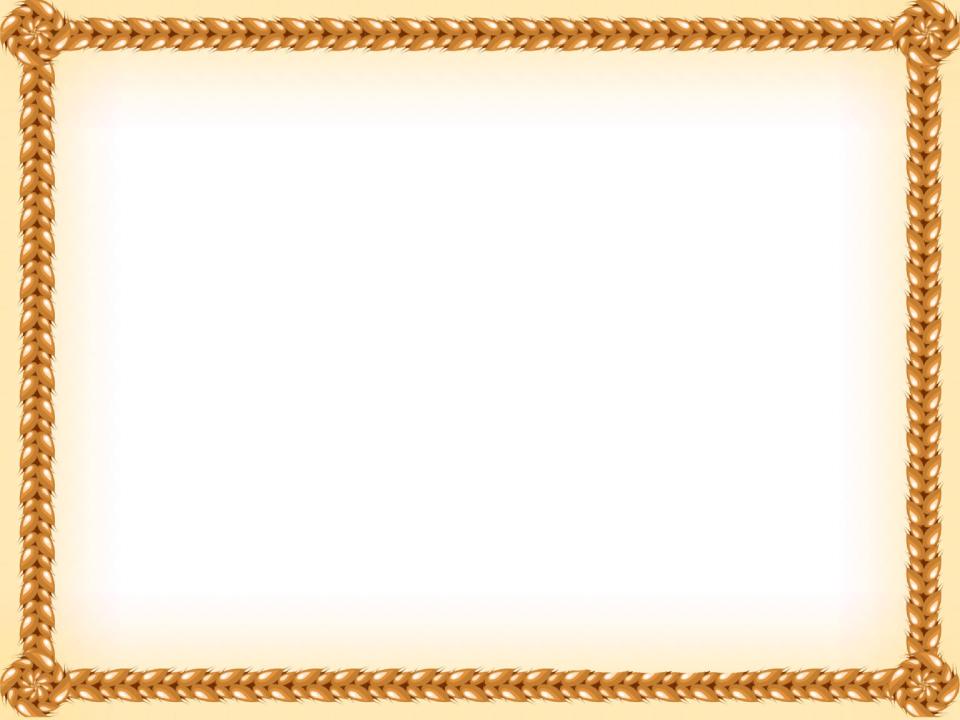 Спелые колоски пшеницы
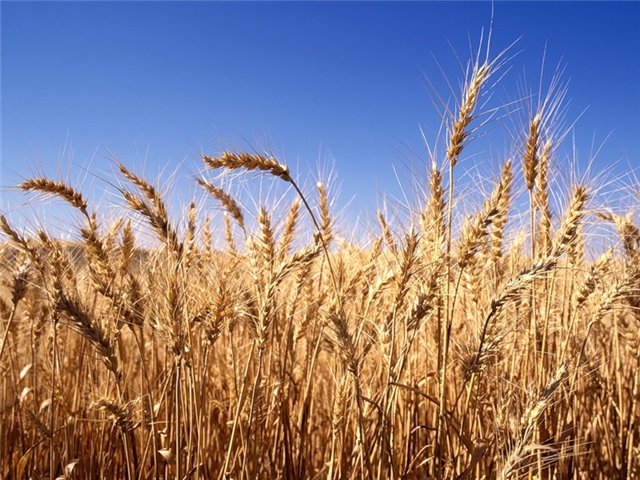 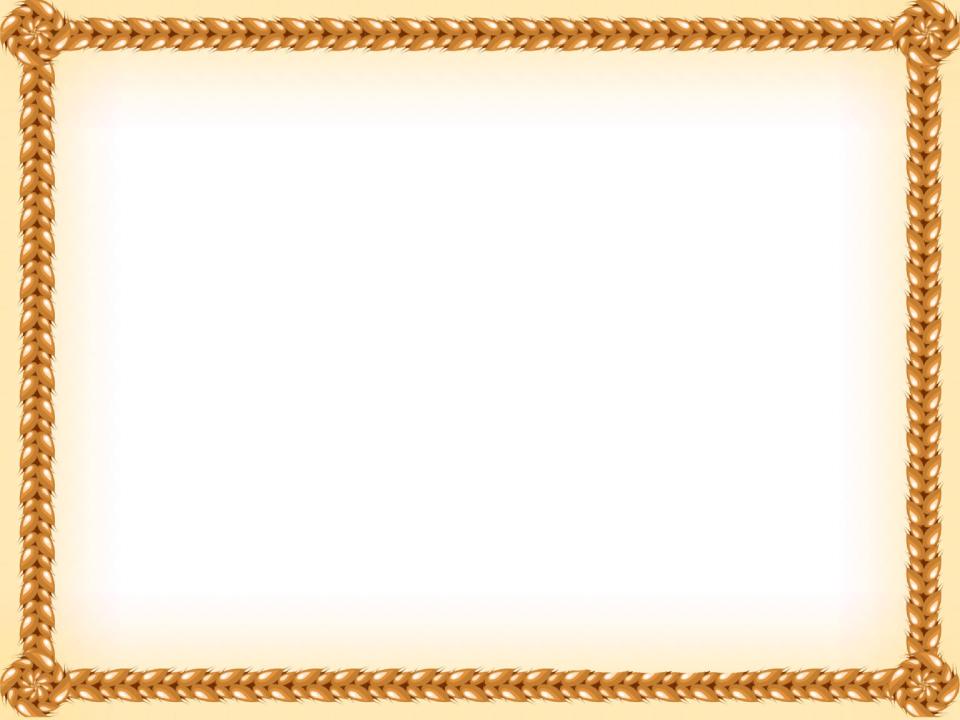 Уборка урожая
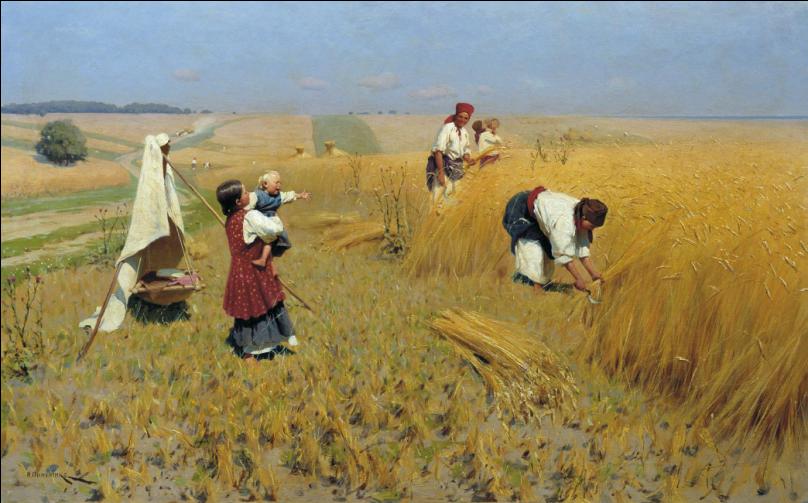 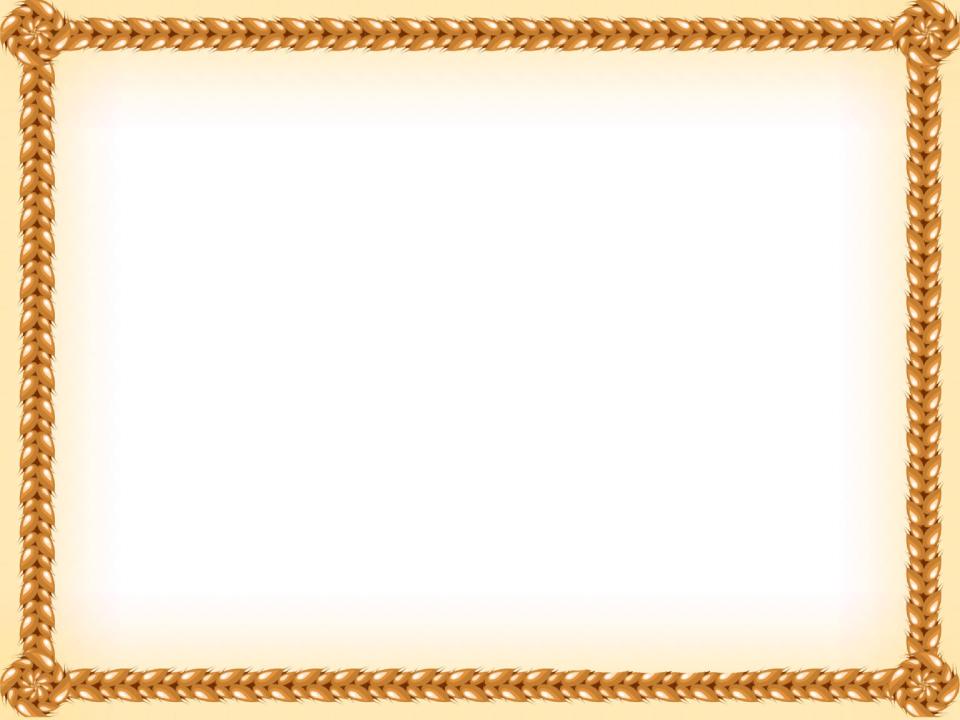 Уборка урожая
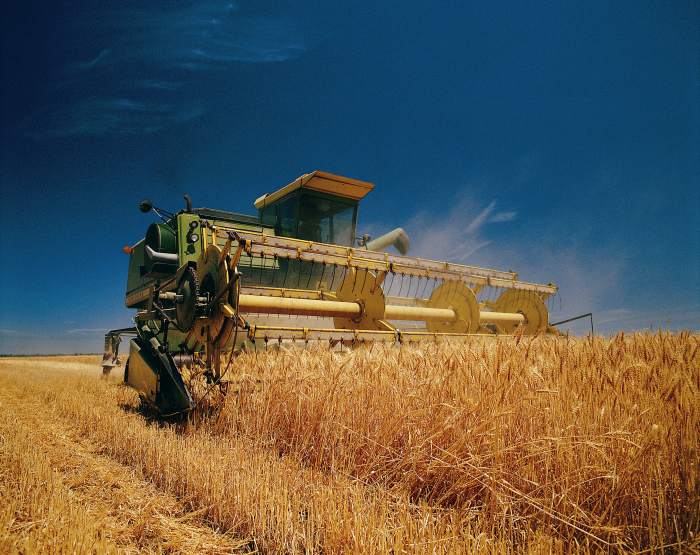 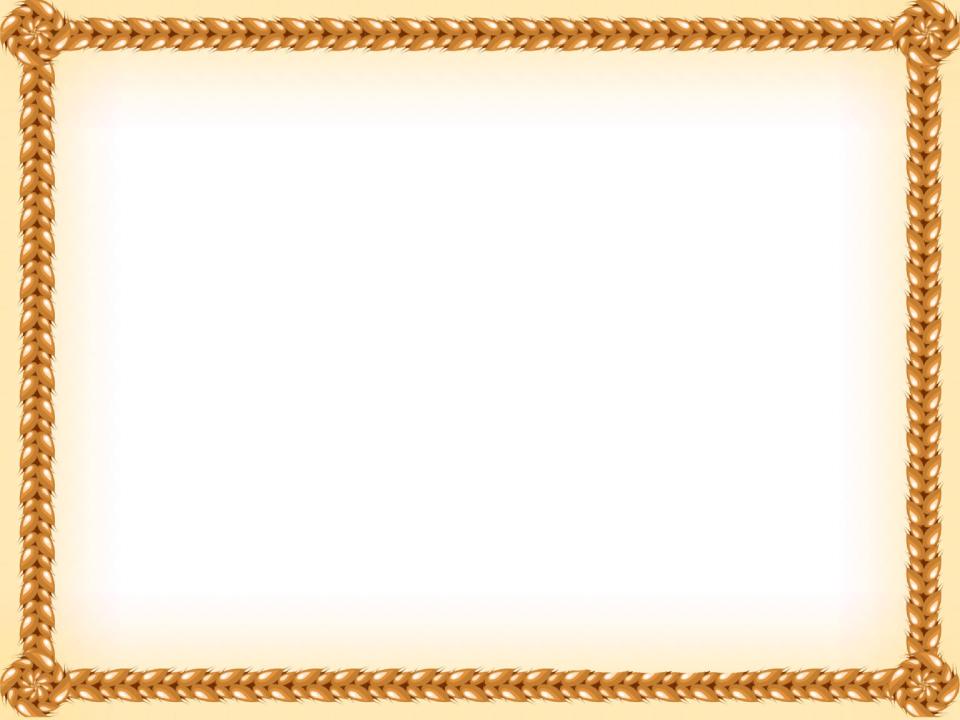 Выгрузка зерна в машину
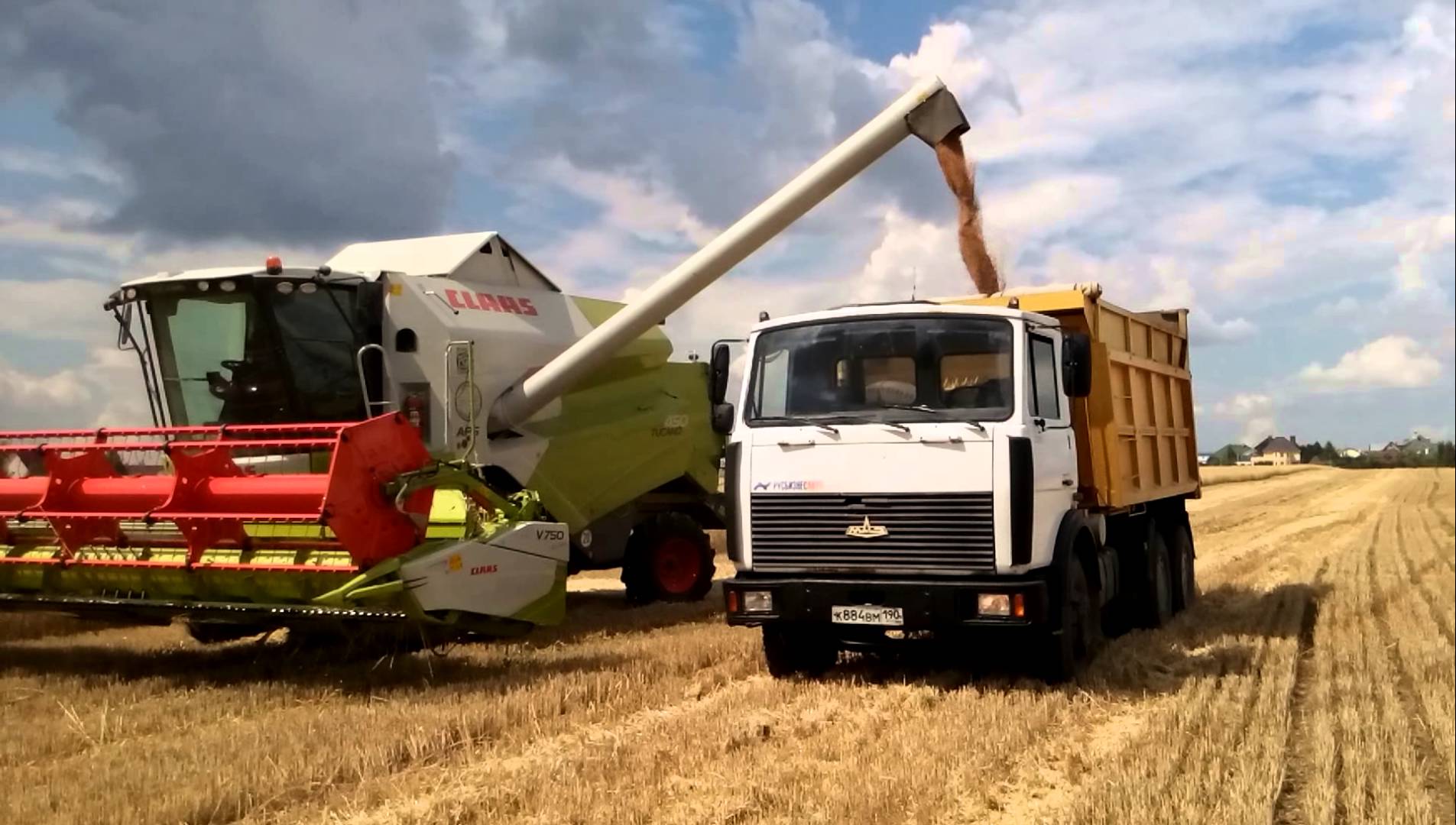 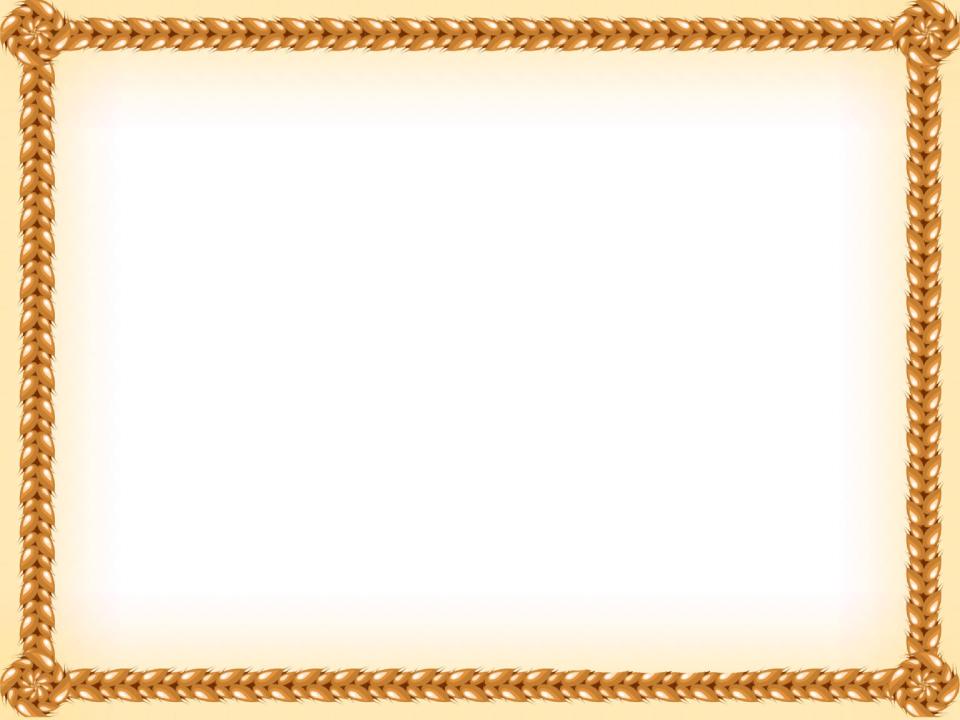 Сушка зерна
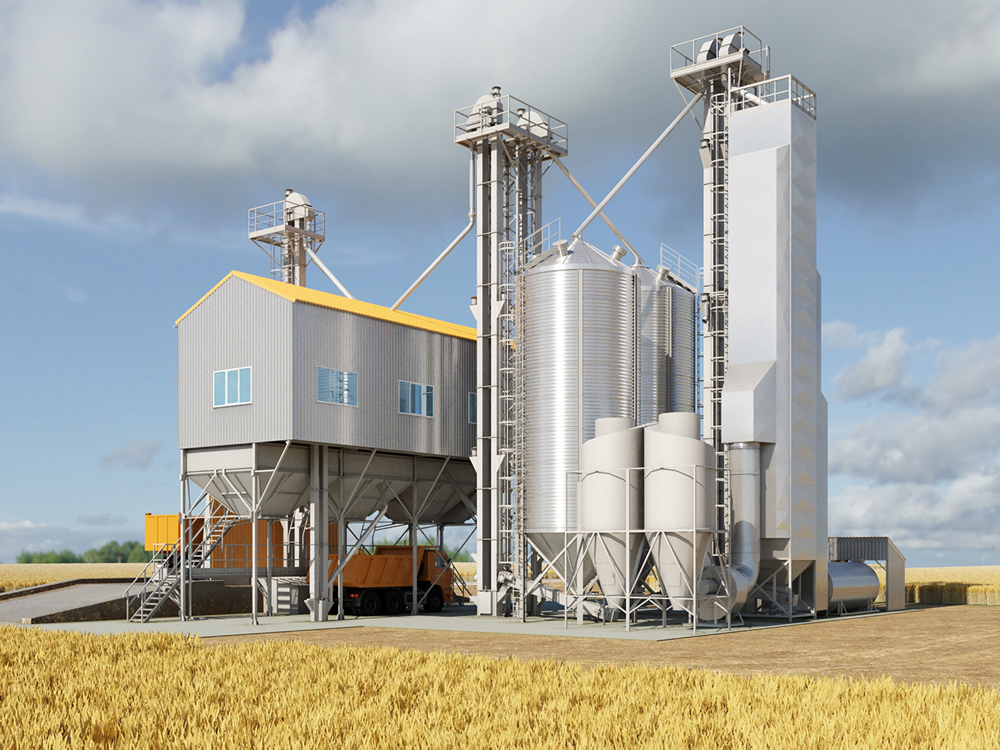 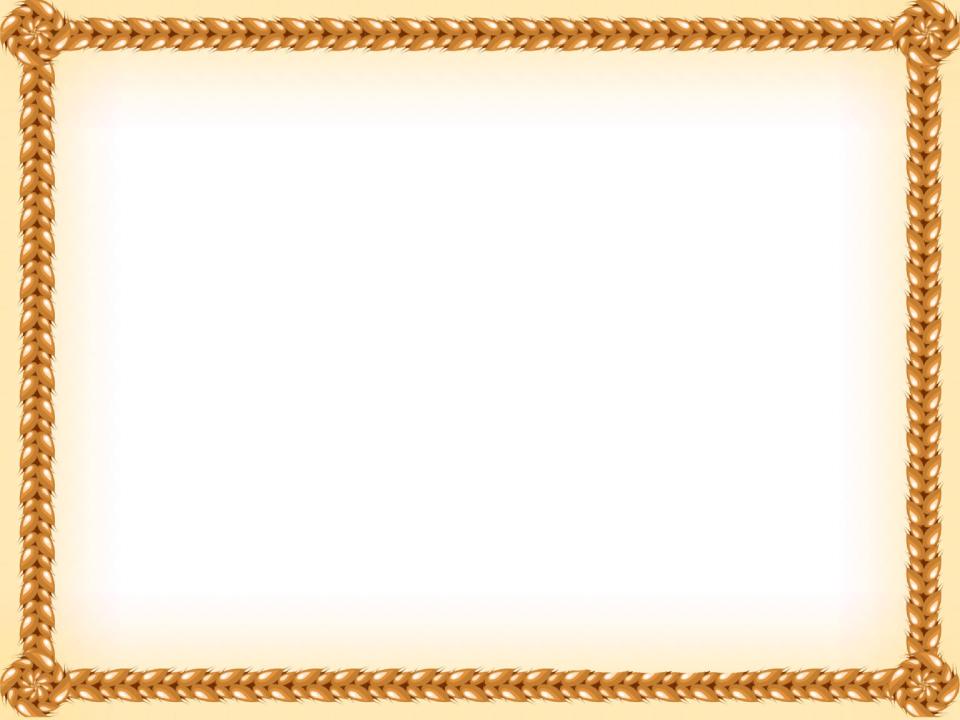 Работа элеватора
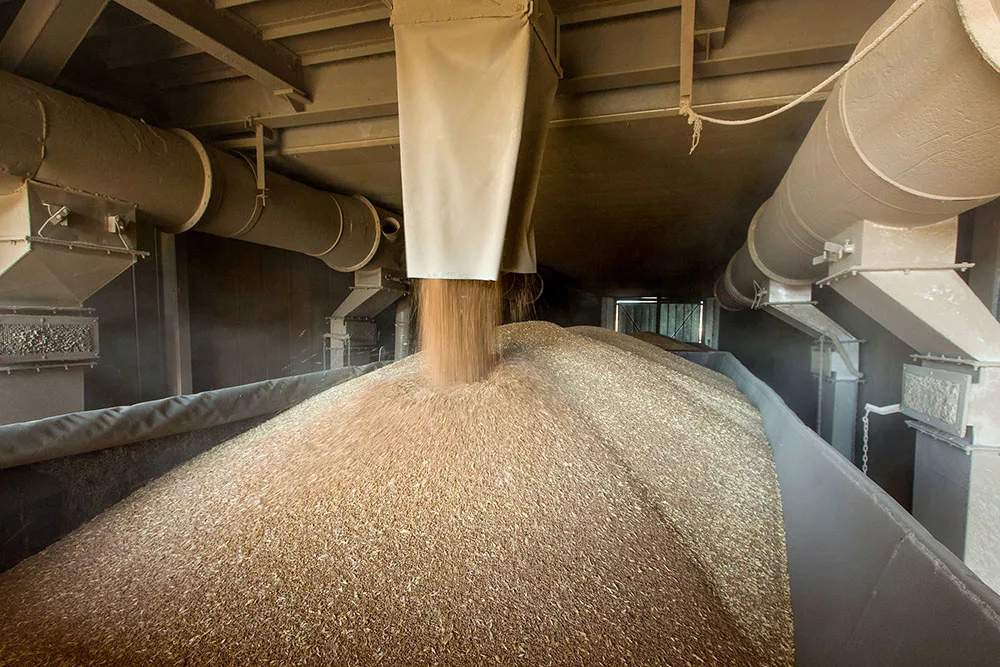 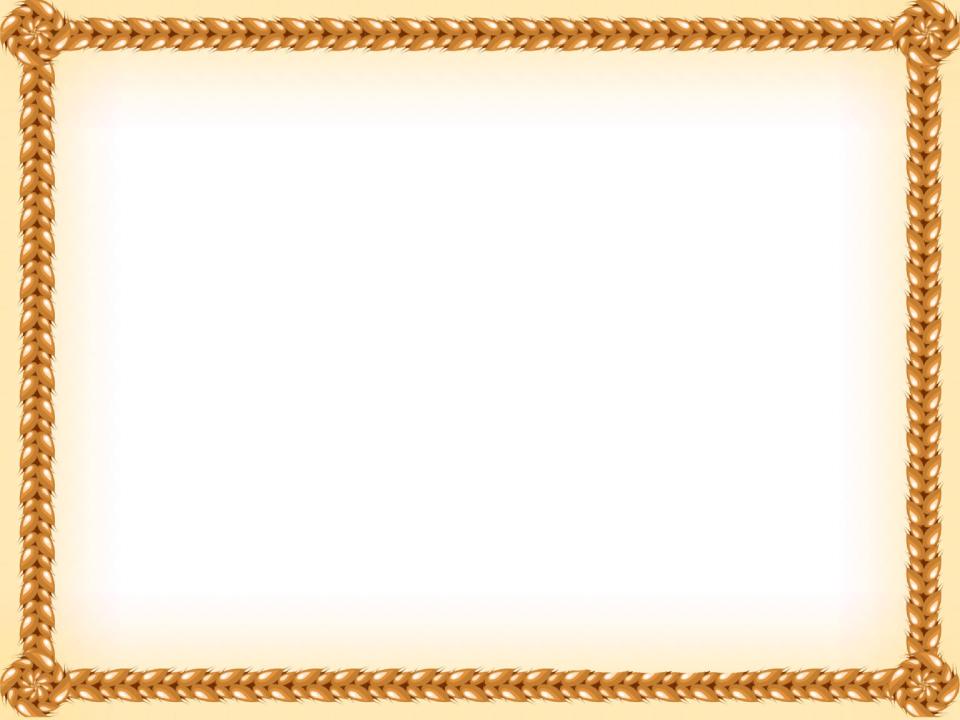 Использованные интернет-ресурсы
https://yandex.ru/images/search?text=%D0%BA%D0%B0%D0%BA%20%D0%BD%D0%B0%D1%88%D0%B8%20%D0%BF%D1%80%D0%B5%D0%B4%D0%BA%D0%B8%20%D1%85%D0%BB%D0%B5%D0%B1%20%D0%B2%D1%8B%D1%80%D0%B0%D1%89%D0%B8%D0%B2%D0%B0%D0%BB%D0%B8&from=tabbar
http://900igr.net/prezentacija/literatura/khleb-vsemu-golova-239435/uborka-urozhaja-15.html